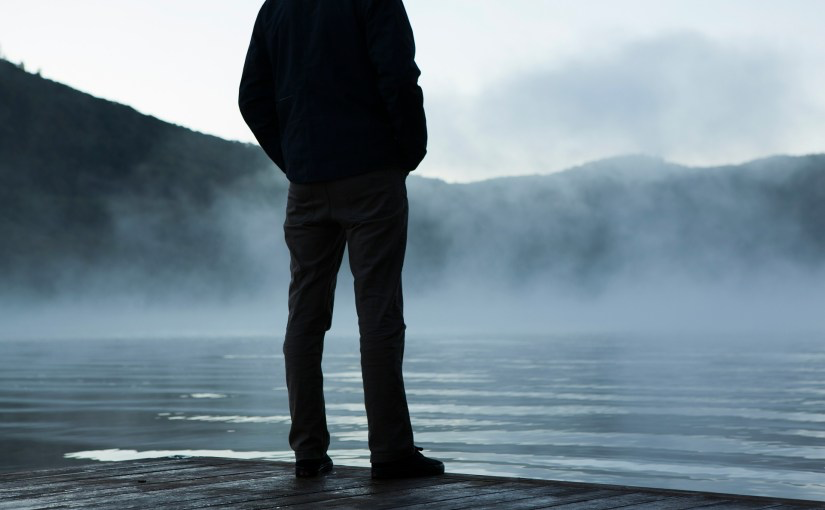 When Leaders Lead in Israel
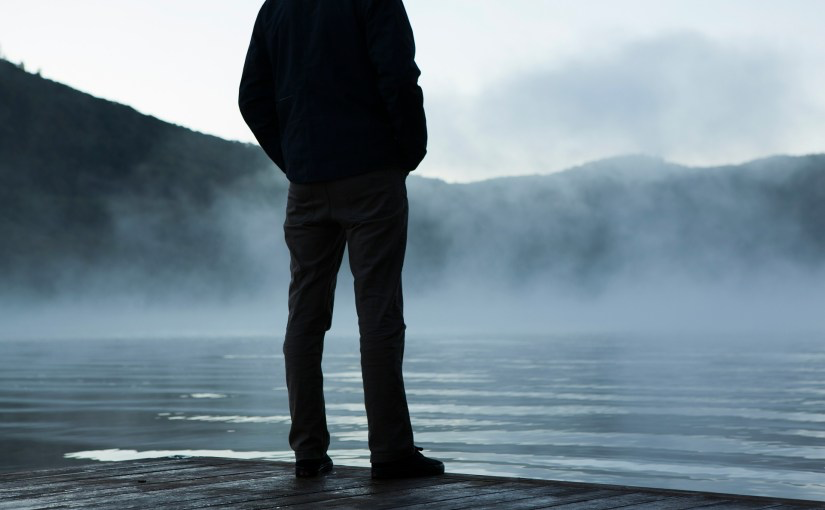 A warrior wins a wife and a father blesses    his daughter.
Judges 1:12-13
And Caleb said, “He who attacks Kiriath-sepher and captures it, I will give him Achsah my daughter for a wife.” And Othniel the son of Kenaz, Caleb’s younger brother, captured it. And he gave him Achsah his daughter for a wife.
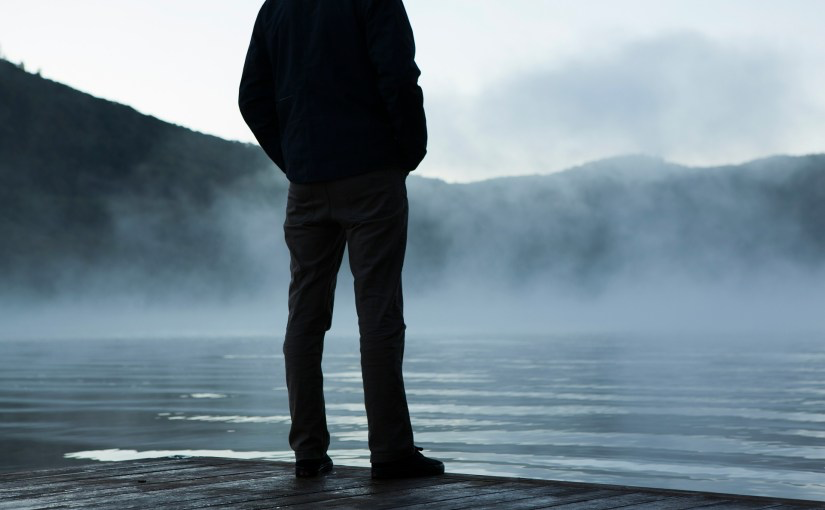 A courageous woman lures a foreign warrior    to his death.
Judges 4:8-9
Barak said to her, “If you will go with me, I will go, but if you will not go with me, I will not go.” And she said, “I will surely go with you. Nevertheless, the road on which you are going will not lead to your glory, for the LORD will sell Sisera into the hand of a woman.”
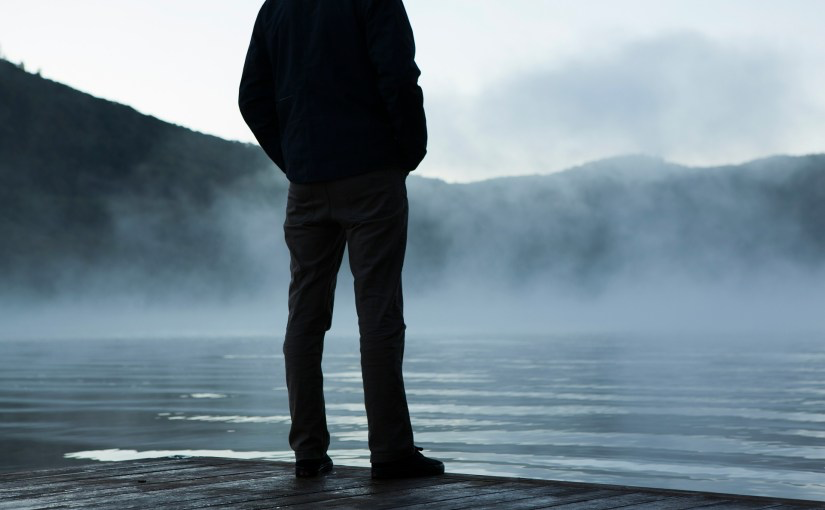 A woman delivers   Israel from a power hungry oppressor.
Judges 9:53-54
And a certain woman threw an upper millstone on Abimelech’s head and crushed his skull. Then he called quickly to the young man his armor-bearer and said to him, “Draw your sword and kill me, lest they say of me, ‘A woman killed him.’ And his young man thrust him through, and he died
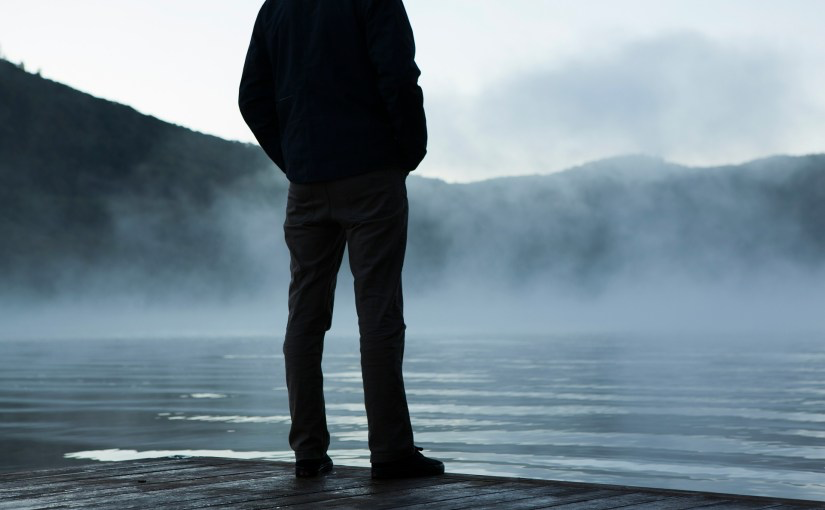 An Israelite warrior wins   a battle but brings a curse on his daughter.
Judges 11:30-31
And Jephthah made a vow to the LORD and said, “If you will give the Ammonites into my hand, then whatever comes out from the doors of my house to meet me when I return in peace from the Ammonites shall be the LORD’s, and I will offer it up for a burnt offering.”
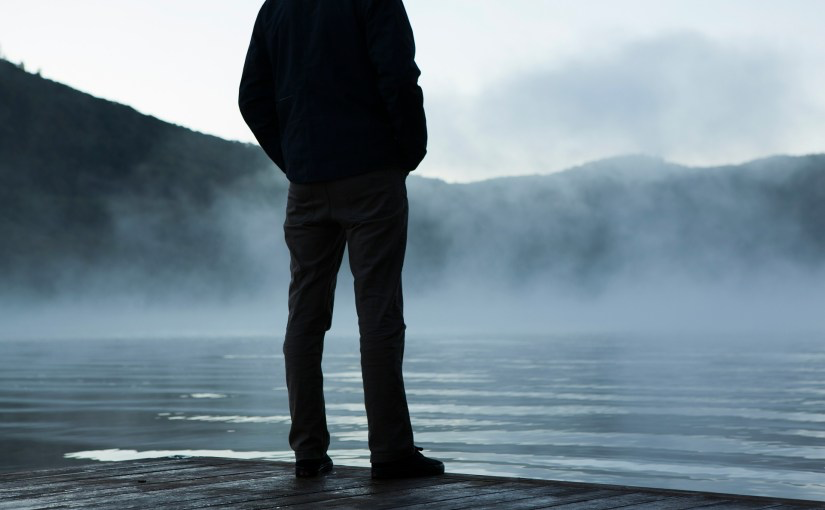 A foreign woman lures an Israelite warrior to    his death.
Judges 14:2
Then he came up and told his father and mother, “I saw one of the daughters of the Philistines at Timnah. Now get her for me as my wife.”
Judges 16:1
Samson went to Gaza, and there he saw a prostitute, and he went in to her.”
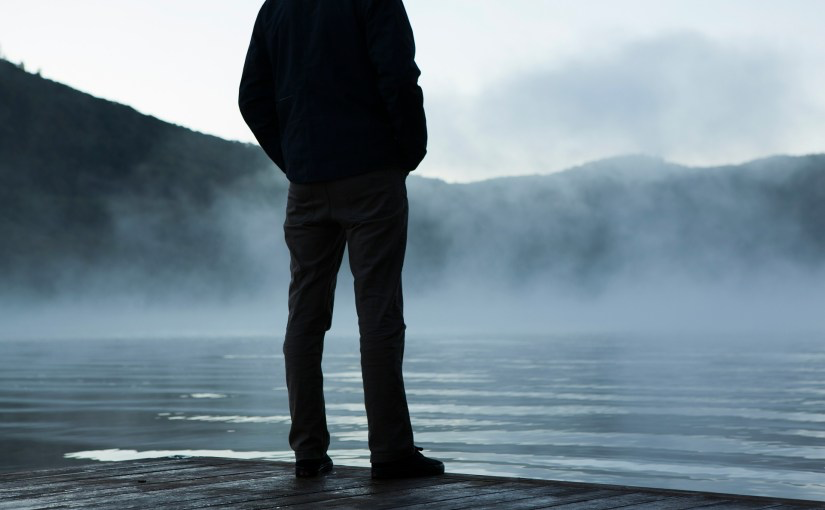 Israelite women oppressed by their countrymen.
Judges 21:20-21
And they commanded the people of Benjamin, saying, “Go and lie in ambush in the vineyards and watch. If the daughters of Shiloh come out to dance in the dances, then come out of the vineyards and snatch each man his wife from the daughters of Shiloh, and go to the land of Benjamin.”
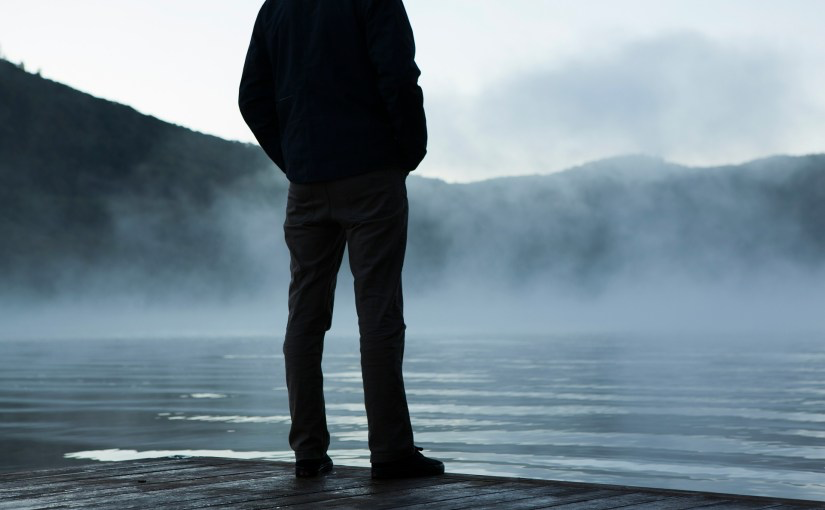 Protect our wives & daughters!
Teach our sons to respect women!
Take up arms & fight!